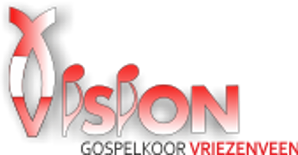 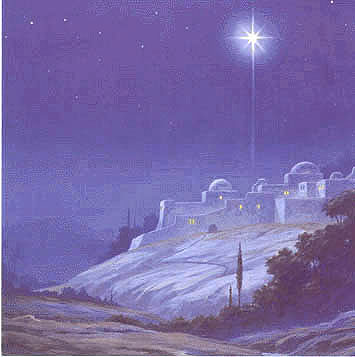 Down in Bethlehem
Down, down, down, down in Bethlehem
  Down, down, down in Bethlehem
  Down in the little town of Bethlehem
  Amen, amen, amen
  To the earth Baby Jesus came!
Midden in de kleine stad Bethlehem kwam baby Jezus op aarde
Two thousand years ago
  Yes, to the earth Baby Jesus came
  Mom Mary had a Baby
  Amen, amen
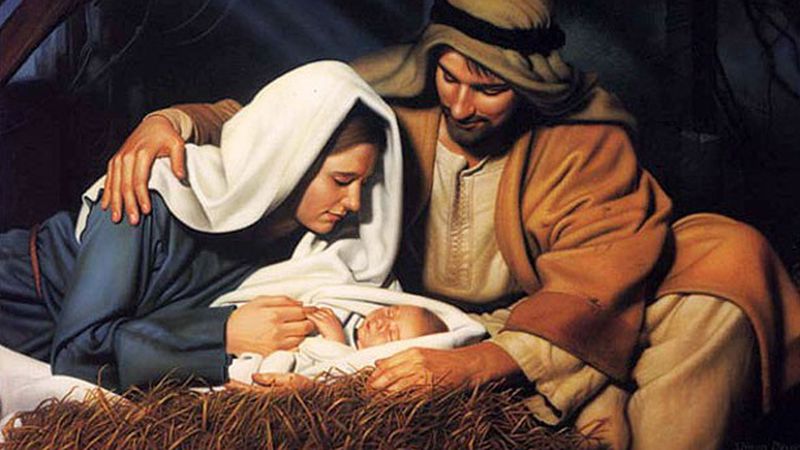 2000 jaar geleden kreeg moeder Maria een Kind
Baby Jezus kwam op aarde
Down in Bethlehem
  Down in the little town of Bethlehem
  Amen, amen, amen
  To the earth Baby Jesus came!
Baby Jezus kwam op aarde midden in de kleine stad Bethlehem
Her Baby she named Jesus
  Yes, to the earth Baby Jesus came
  And we know He’s Lord Jesus
  Amen, amen
Ze noemde haar baby Jezus en wij weten dat Hij Koning Jezus is!
Down in Bethlehem
  Down in the little town of Bethlehem
  Amen, amen, amen
  To the earth Baby Jesus came!
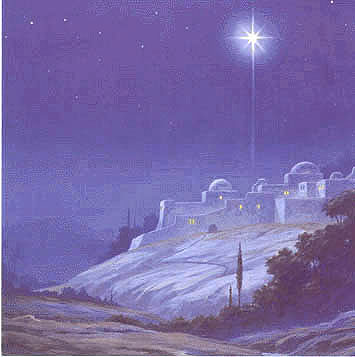 Baby Jezus kwam op aarde midden in de kleine stad Bethlehem
May His light shine forever
  Yes, to the earth Baby Jesus came
  May His light shine forever
  Amen, amen
Dat Zijn licht altijd mag schijnen!
Down in Bethlehem
  Down in the little town of Bethlehem
  Amen, amen, amen
  To the earth Baby 
  Jesus came!
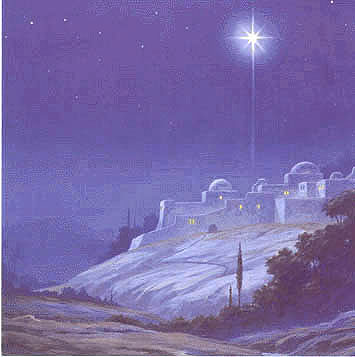 Baby Jezus kwam op aarde midden in de kleine stad Bethlehem
*